Corinth: a church with vision problems
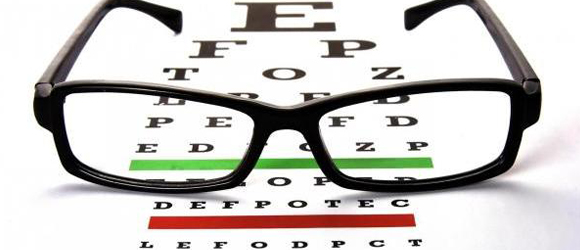 We have followed foolishness (1.18-31)
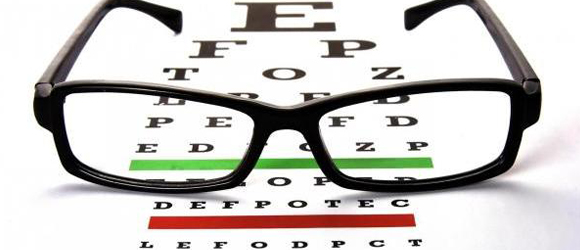 Losing sight of God’s wisdom
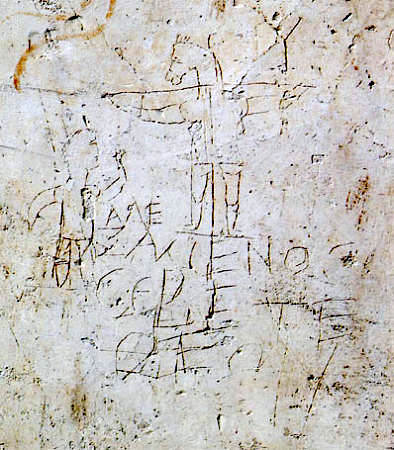 “Alexamenos worships his god”
We have followed foolishness (1.18-31)
We have a connection to God’s wisdom (2.1-13)
Leaving our connection to God’s wisdom brings disaster (2.14-3.17)
It’s time to be “foolish” again (3.18-23)
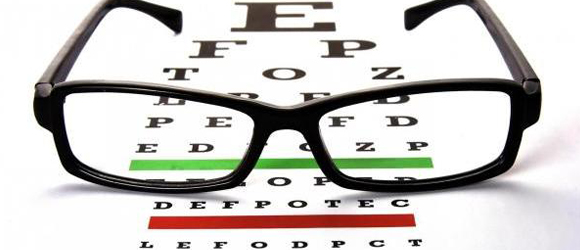 Losing sight of God’s wisdom